k2 > k1
n()
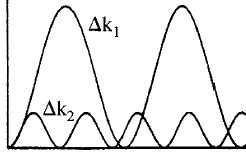 I(2)

2
z
Wavevector (Phase) Matching
Need k small to get efficient conversion
- Problem – strong dispersion in refractive index with frequency in visible and near IR
n = [n()-n(2)]  0 because of dispersion  linear optics problem
Solutions:
Birefringent media
Quasi-phase-matching (QPM)
Waveguide solutions
x
- optically isotropic in the x-y plane
 - z-axis is the “optic axis”
 - for         , any two orthogonal directions
   are equivalent eigenmode axes
   cannot phase-match for
z
y
Birefringent Phase-Matching: Uniaxial Crystals
in x-z plane, ne()
- Note: all orthogonal axes in x-y plane
  are equivalent for linear optics
        always in x-y plane
        always has z component
 -  angle from x-axis important for
x
in x-z plane
Uniaxial Crystals

y
= 0
z
along y-axis, no
Convention:
“ordinary” refractive index                “extraordinary” refractive index
E
E
e
e
E
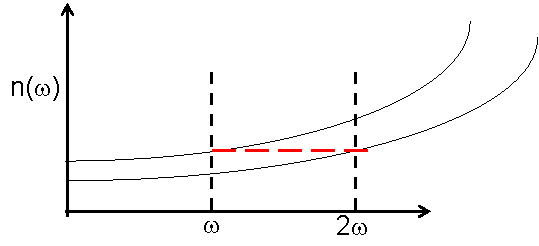 o
ne
no
Type I Phase-Match
1 fundamental eigenmode
1 harmonic eigenmode
+ve uniaxial    oee
+ve uniaxial  ne>no
no(2) = ne(,)
Harmonic (1 photon)
Fundamental (need 2 identical photons)
k = 2ke() – ko(2) = 2kvac()[ne(,)-no(2]
x
x
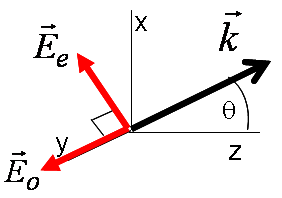 y
y
z
z
E
o
Critical phase-match 0<</2
Non-critical phase-match =/2
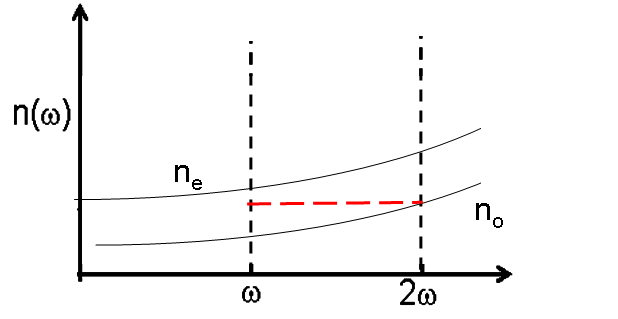 no(2) = ne(,)
no(2) = ne()
n()
n()
ne
no
ne(,)
Because of optical isotropy in x-y plane
     for phase-matching lies on a cone
at an angle  from the z-axis
            lies in x-y plane
Note:           does depend on angle  from x-axis in x-y plane!!
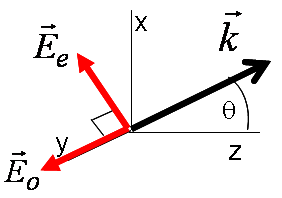 Range of phase-match frequencies limited by condition ne()  no(2)
Non-critical phase-match =/2
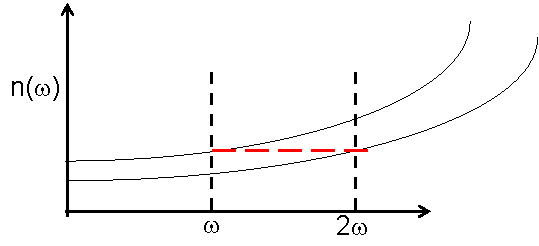 no() = ne(,2)
-ve uniaxial    eoo
Harmonic
Fundamental
no
ne
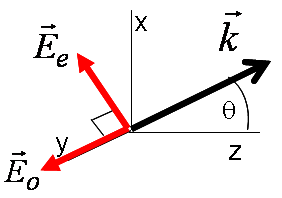 Type I    -ve uniaxial  no>ne
k = 2ko() – ke(2) = 2kvac()[no()-ne(,2]
Critical phase-match 0<</2
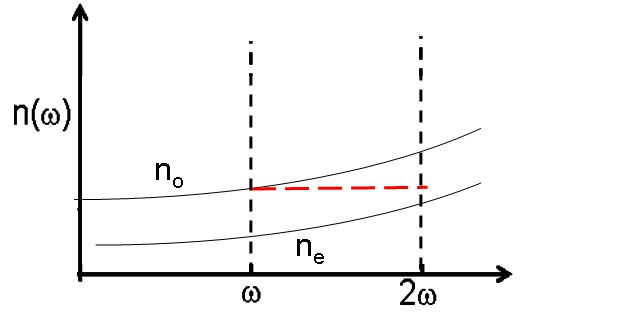 n()
n()
ne()
no
ne
Type II Phase-Match
2 fundamental eigenmodes
1 harmonic eigenmode
+ve uniaxial  ne > no
+ve uniaxial    oeo
Fundamentals, need 2 
(orthogonally polarized) photons
Harmonic (1 photon)
k = ke() + ko() – ko(2) =  kvac(){[ne(,)+no()] - 2no(2)}
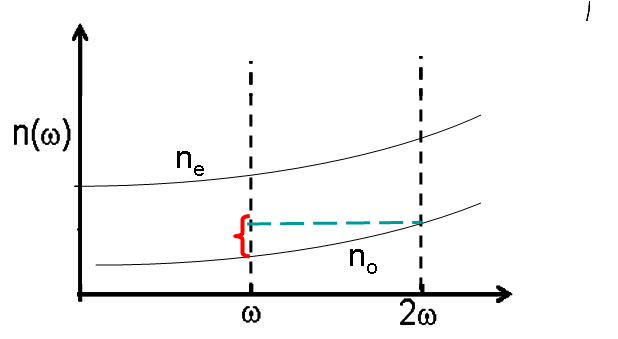 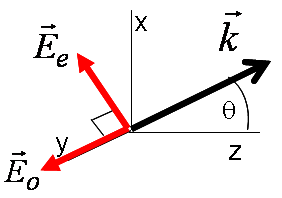 n()
ne
no
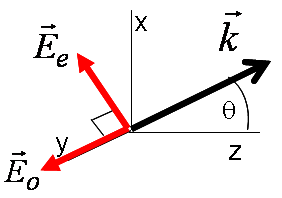 Type II -ve uniaxial  no > ne
-ve uniaxial    eoe
Harmonic
Fundamental
k = ke() + ko() – ke(2)= kvac()[ne(,) + no()] - kvac(2)ne(,2)
     = kvac(){[ne(,) + no()] - 2ne(,2)}
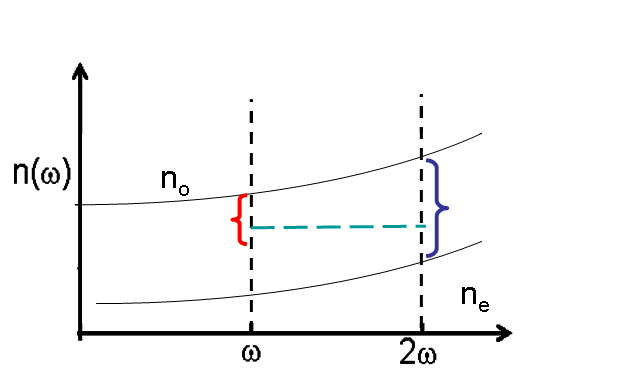 n()
no
Unique 
ne
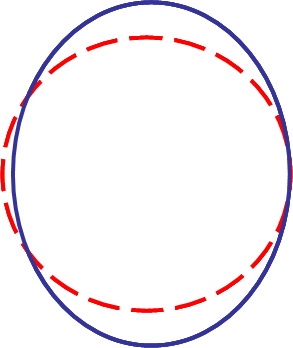 “Non-Critical” Phase Match
“Critical” Phase Match
Z (optic) axis
Type I eoo
PM
ne(2,)
no(2)
Poynting
 vectors
no() = ne(2)
Curves are tangent
no()
Difference between the normals to
the curves represent spatial walk-off
between fundamental and harmonic
       Reduces conversion efficiency
ne(,)
“Critical” Versus “Non-Critical” Phase Match
How precise must PM be?        I(2)  sinc2[kL/2= /2]  4/2 0.5
e.g.  Type I  eoo  (-ve uniaxial)
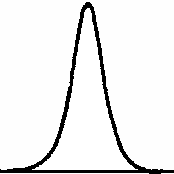 I(2,)
0
PM (Half width at half
             maximum)
Usually quote the “full”
 acceptance angle = 2PM

Note key role of birefringence
Small birefringence is an advantage in maintaining a useful angular bandwidth
Non-collinear Phase-Matching
We have discussed only collinear wavevector matching. However, clearly it is possible 
to extend the wavelength range of birefringent phase-matching by tilting the beams.
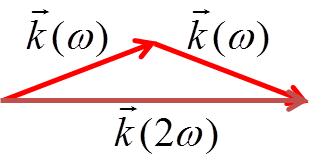 Interaction limited to this region
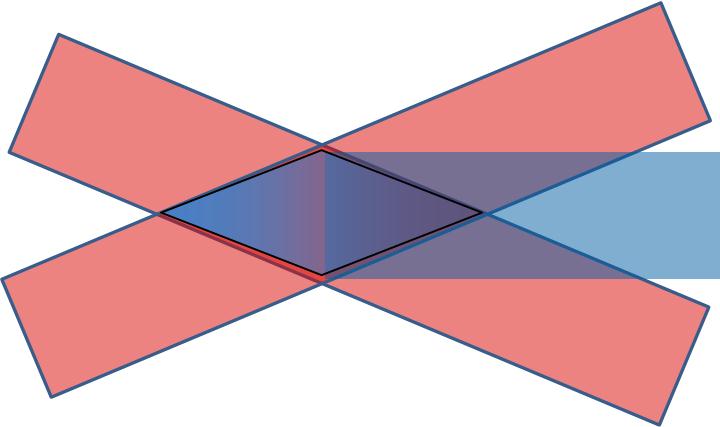 Biggest disadvantage: Walk-off

z
x
p’th Fourier component
Quasi-Phase-Matching
- direction of         is periodically reversed along a ferroelectric crystal
a is the “mark-space ratio”
Periodically poled LiNbO3(PPLN):
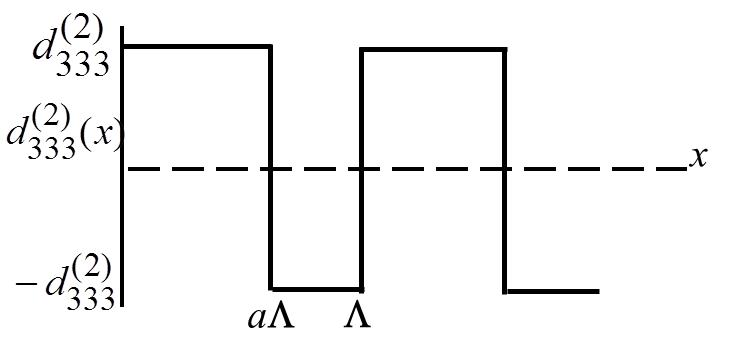 1a>0
PPLN
k = 2ke() – ke(2) + pK
Change phase-matching condition 
by manufacturing different 

x
A – perfect phase match with
B – QPM with p=1
n()
n(2)
C -
Quasi-Phase-Matching: Properties (1)
c/
z
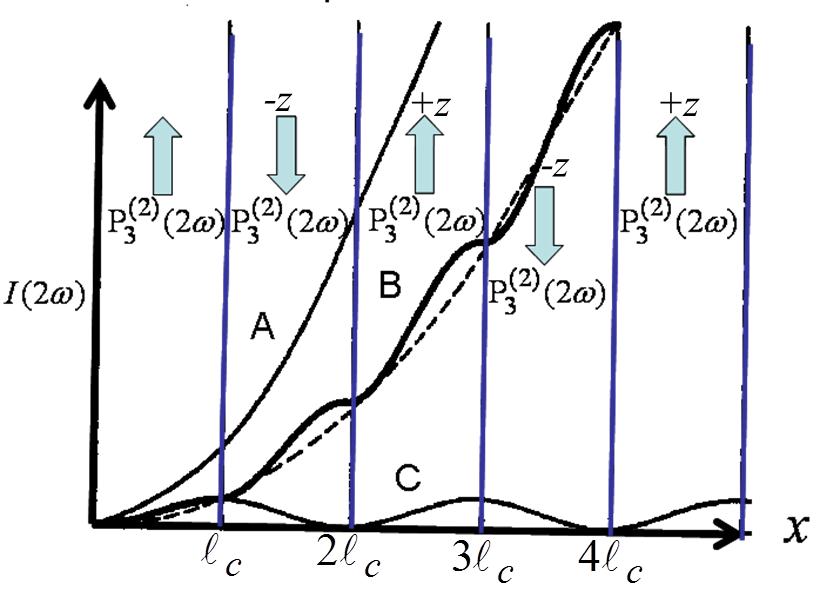 A modified form of
“non-critical” phase-match
Not useful since
Not useful because
Phase matching is possible
Higher order gratings can be used to extend phase-matching to
   shorter wavelengths, although the nonlinearity does drop off,
Quasi-Phase-Matching: Properties (2)
k = 2ke() – ke(2) + pK
The relative strengths of the Fourier components         depend on a.
State-of-the-art QPM LiNbO3
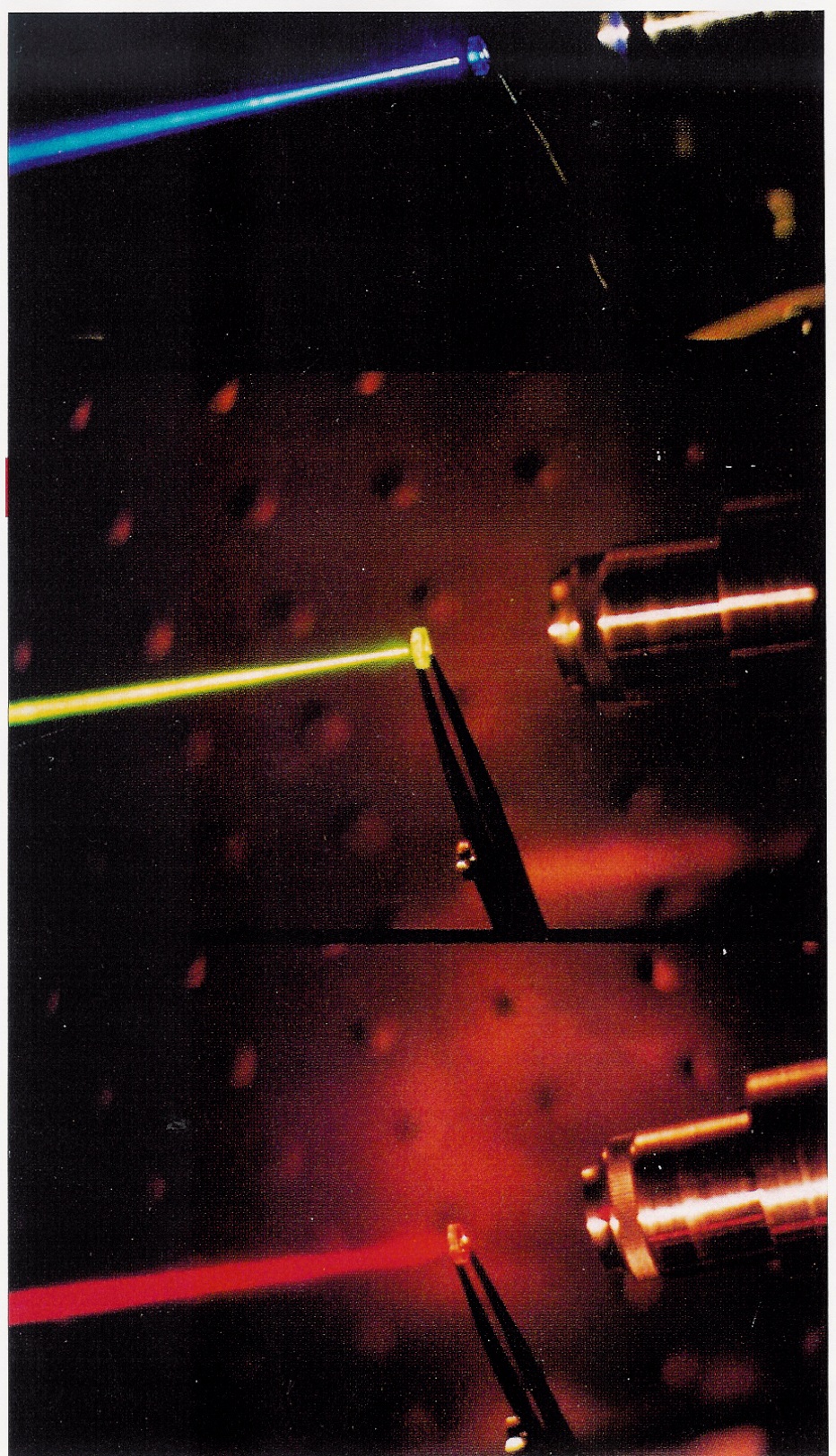 fundamental and harmonic co-polarized
 d(2)eff  16 pm/V (p=1)
 samples up to 8 cms long
 conversion efficiency  1000%/W (waveguides)
 commercially available from many sources
 still some damage issues
Right-hand side picture shows blue,
green-yellow and red beams obtained 
by doubling 0.82, 1.06 and 1.3 m
compact lasers in QPM LiNbO3
Solutions to Type 1 SHG Coupled Wave Equations
e.g. Type I
-first assume negligible fundamental depletion
 valid to 10% conversion
E()

2
E()
E(2)
E(2) and E() are /2 out of phase at L=0!!!
Large Conversion Efficiency (assume energy is conserved  Kleinman limit)
Field Normalization
Normalized
Propagation
Distance
Normalized Coupling Constant
Normalized
Wavevector
Detuning
“Global Phase”
Inserting into coupled wave equations and separating into real and imaginary equations
Integrated by the method of the variation of the parameters
Sgn is determined by the sign of boundary (initial) condition  sine(                      )
The general solution is given in terms of Jacobi elliptic function
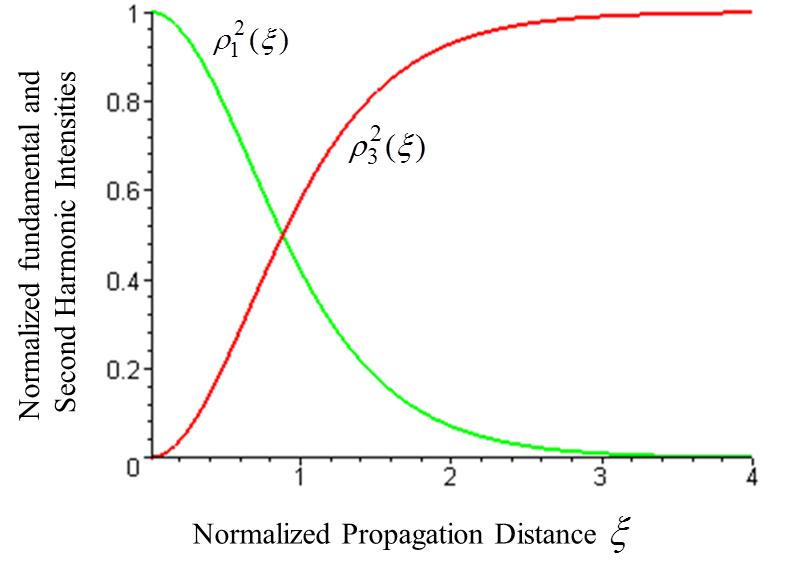 Solutions simplify for s=0,
i.e. on phase-match
The conversion efficiency saturates at unity (as expected)
k2 > k1
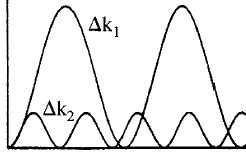 I(2)
z
Note the different shape of the harmonic
response compared to low depletion case
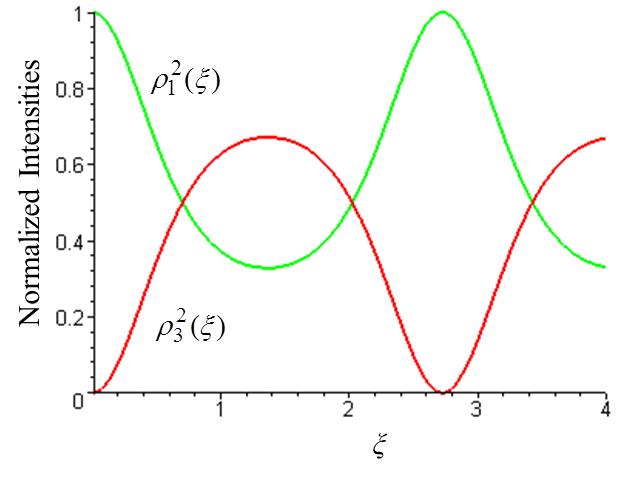 Δs0
Δs=0.2
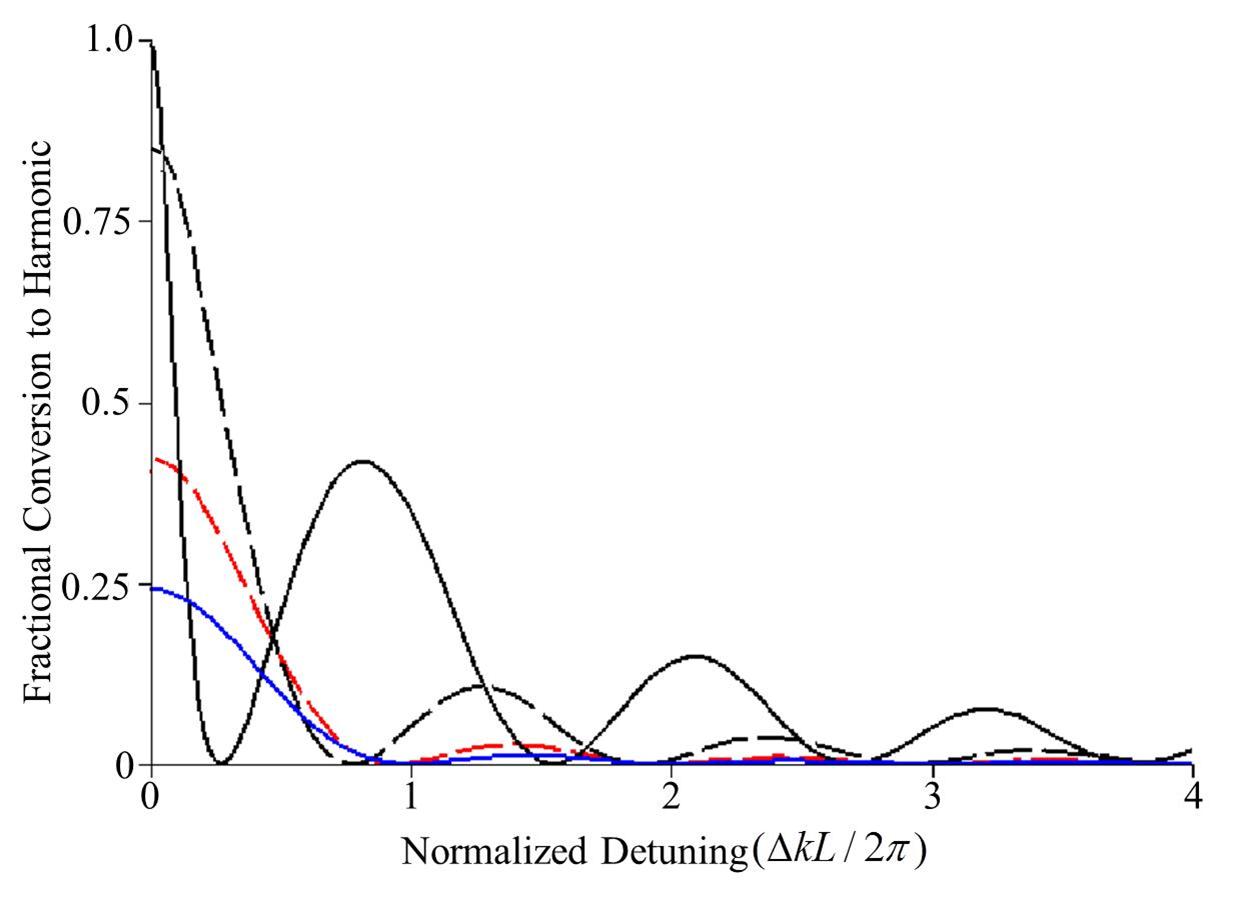 Δs=0.2
The main (Δk=0) peak with increasing
input which means that the tuning bandwidth
becomes progressively narrower.
The side-lobes become progressively narrower
and their peaks shift to smaller ΔkL.
(solid black line);             (dashed black line);                (red dashed line);
                (solid blue line, curve multiplied by factor of 4).
Solutions to Type 2 SHG Coupled Wave Equations
E1()

2
E3(2)

E2()
Normalizations
Physically useful solutions are given in terms of the photon fluxes N(), i.e. photons/unit area
Simple analytical solutions can only be given for the case Δs=0
Type 2 SHG: Phase-Matched
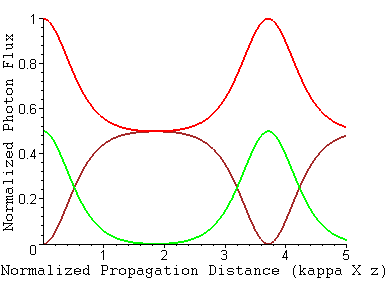 No asymptotic final state
All intensities are periodic 
      with distance
Oscillation period depends
     on input intensities